PRAVICA NA LASTNI PODOBI PROFESIONALNIH NOGOMETAŠEV
Regionalna konferenca Intelektualna lastnina in šport


Luka Milanović
28. 5. 2019
Smisel IR Agreements
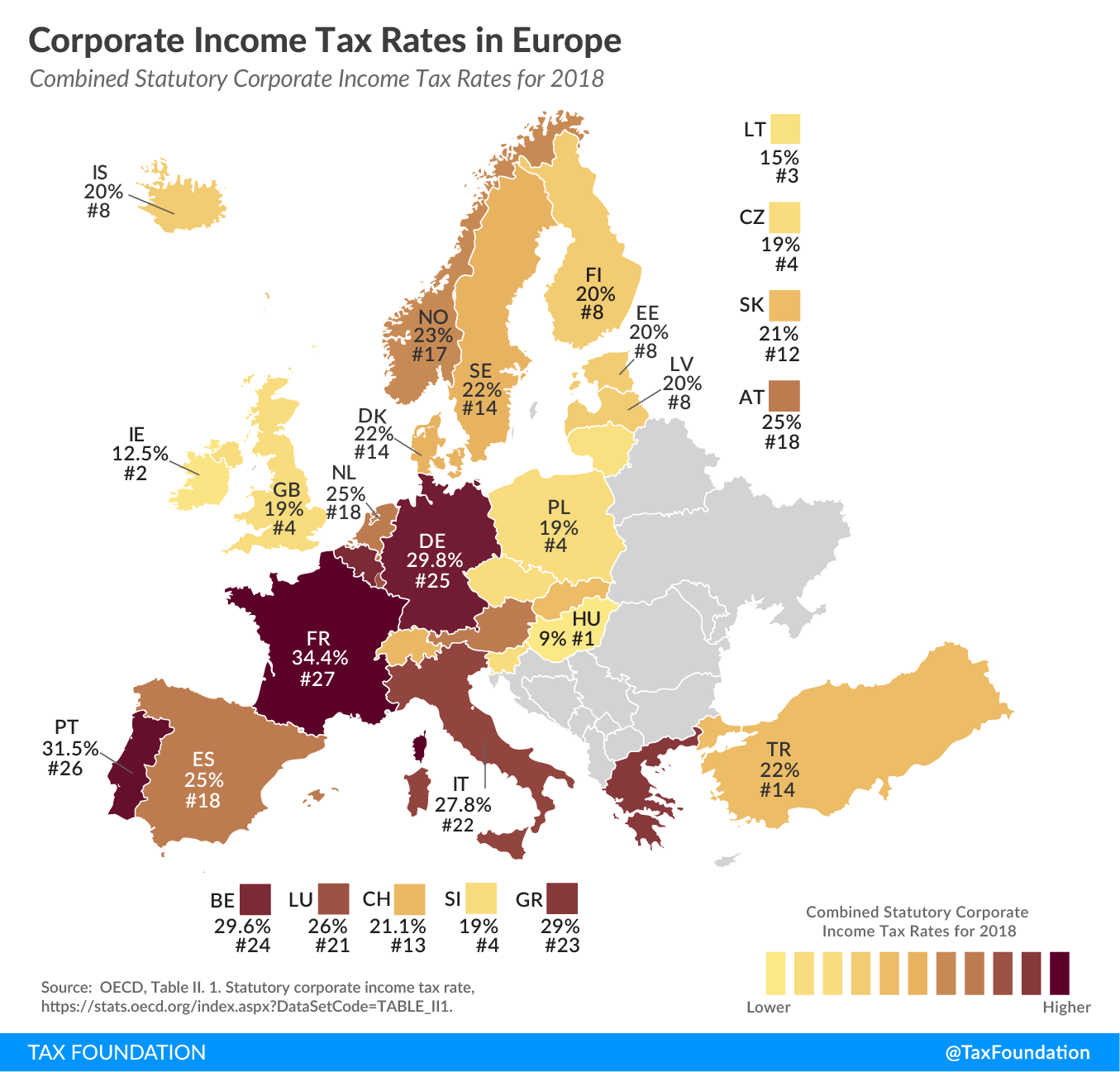 blabla
Začetki izkoriščanja IR Agreements
Bergkamp in Platt
non-UK IR podjetja
Sports Club plc v. Inspector of Taxes (2000)
HRMC deal
“It’s not the salary that’s the problem, it’s just the image rights that need a little perking” – Beckham na vprašanje, zakaj še ni podaljšal pogodbe z Manchester United (2002)
Ley Beckham
Ley Beckham – privilegiran položaj za tujce (C. Ronaldo)

Možnost tujcev, da niso španski davčni rezidenti

C. Ronaldo po podaljšanju pogodbe ni bil več upravičen do ugodnosti pod Ley Beckham
Konflikt interesov
Igralec kot posameznik/član kluba/član reprezentance
Messi Adidas v. Barcelona Nike
C. Ronaldo Nike v. Juventus Adidas
Salah Vodafone v. Egipt WE
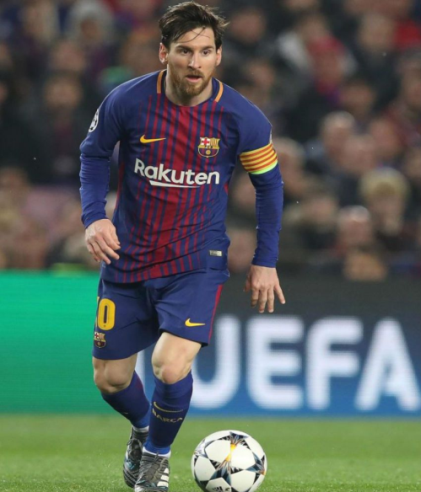 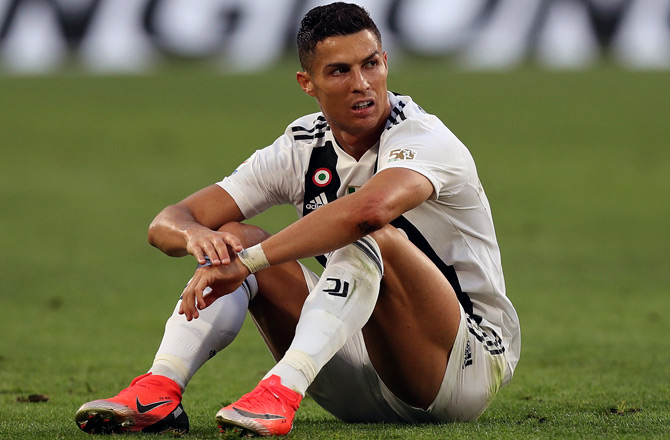 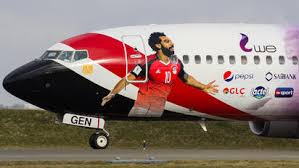 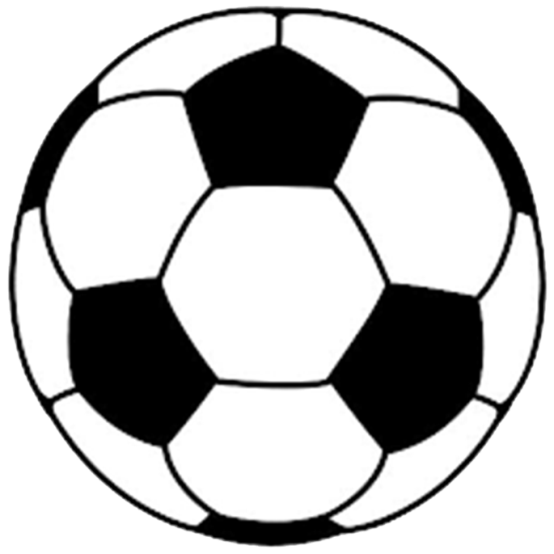 Hvala za pozornost!Info: milanovic.luka@gmail.com
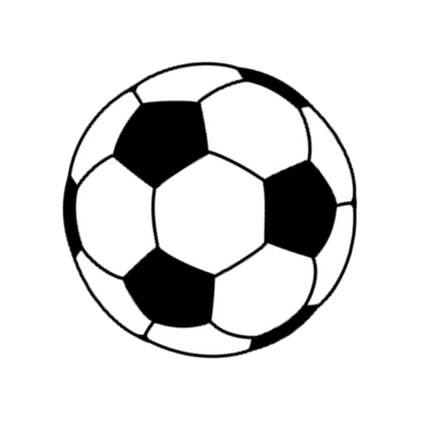